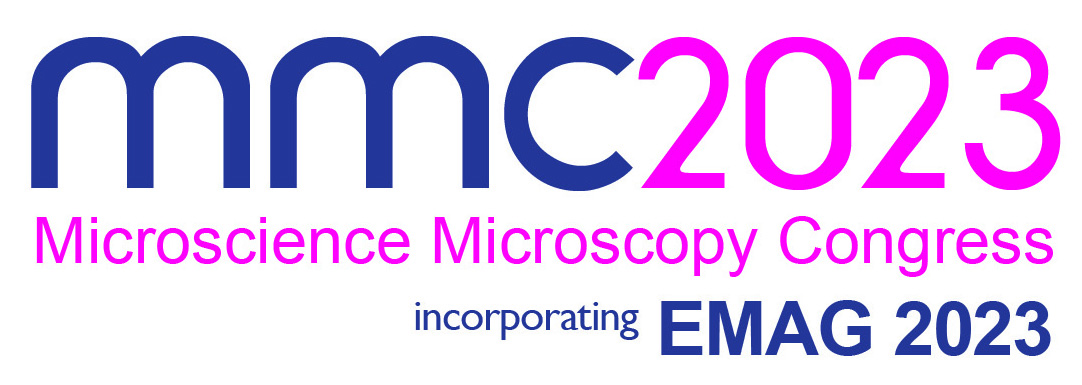 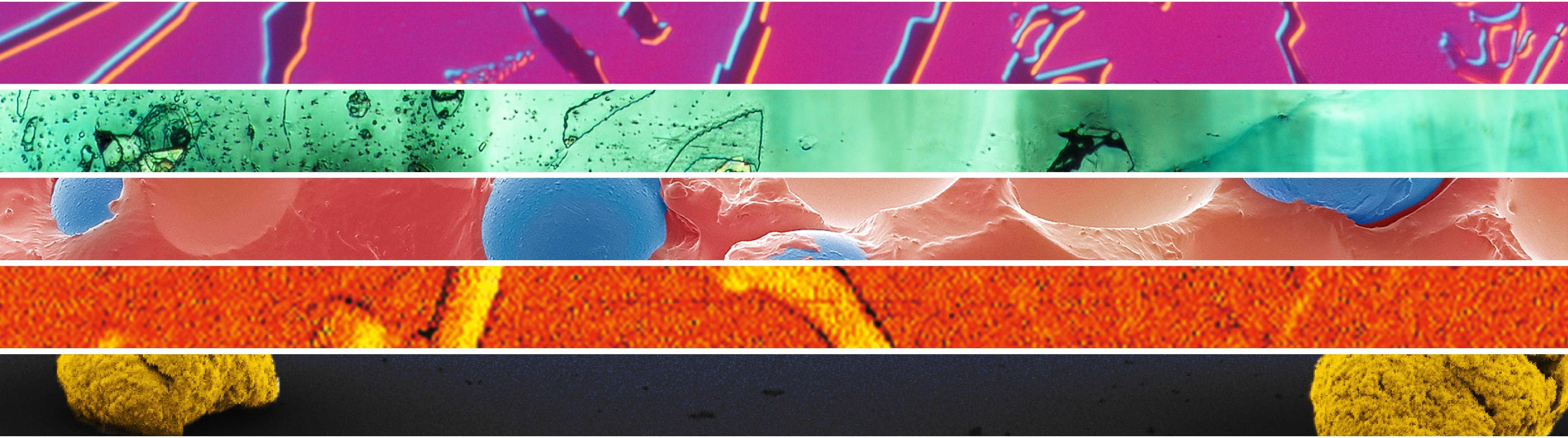 4 - 6 July 2023, Manchester Central, UK
Huge FREE to ATTEND Exhibition, Commercial Workshops, Poster Sessions and Learning Zone
Find out more at
www.mmc-series.org.uk